Choose the offer best suitedto your environment
Scalable single license

4 affordable bundles 
BIM : Import IFC, Navisworks, Revit files
Export of Rhino models to the following formats: CATIA V4, CATIA V5, CGR, FBX, glTF, JT, NX,  Parasolid, PDF 3D, SolidWorks  
Import Rhino parts or assemblies designed with: ACIS, CATIA V4, CATIA V5, CATIA V6, CGR, Creo View, Fusion 360, Inventor, JT, Navisworks, Parasolid, PLM XML, ProE / Creo Parametric, Solid Edge, UG NX
Export + Import 
Fixed or floating license run on a computer or a server 

Perpetual license purchaseonline or to your Rhino reseller

Windows 7 / 8 / 10 / 11 (64 bits) compatible
SOLUTIONS TO EXCHANGE RHINO DATA
Read and write plug-ins 
for Rhino V5, 6, 7, 8
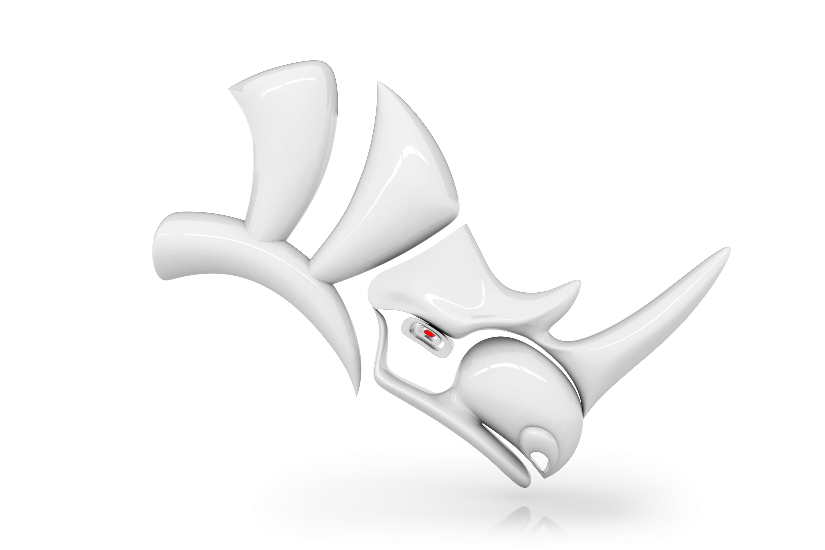 READ: ACIS /  CATIA V4 3D / CATIA V5 3D / CATIA V6, 3DEXPERIENCE / CGR / Creo View / Fusion 360 / IFC / Inventor / JT / Navisworks / Parasolid / PLM XML / ProE, Creo Parametric 3D / Revit / Solid Edge 3D / UG NX 3D
WRITE: CATIA V4 3D / CATIA V5 3D / CGR / FBX / glTF / JT / Parasolid / PDF 3D / SOLIDWORKS 3D / UG NX 3D
Discover also our plug-insfor SolidWorks andour stand-alone convertors.

Visit our web site!
Choose the offer best suitedto your environment
Scalable single license

4 affordable bundles 
BIM : Import IFC, Navisworks, Revit files
Export of Rhino models to the following formats: CATIA V4, CATIA V5, CGR, FBX, glTF, JT, NX,  Parasolid, PDF 3D, SolidWorks  
Import Rhino parts or assemblies designed with: ACIS, CATIA V4, CATIA V5, CATIA V6, CGR, Creo View, Fusion 360, Inventor, JT, Navisworks, Parasolid, PLM XML, ProE / Creo Parametric, Solid Edge, UG NX
Export + Import 
Fixed or floating license run on a computer or a server 

Perpetual license purchaseonline or to your Rhino reseller

Windows 7 / 8 / 10 / 11 (64 bits) compatible
SOLUTIONS TO EXCHANGE RHINO DATA
Read and write plug-ins 
for Rhino V5, 6, 7, 8
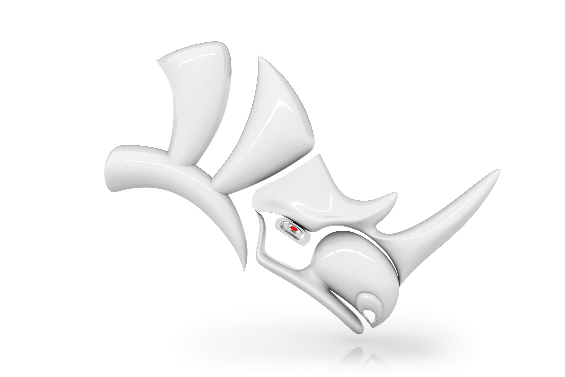 READ: ACIS /  CATIA V4 3D / CATIA V5 3D / CATIA V6, 3DEXPERIENCE / CGR / Creo View / Fusion 360 / IFC / Inventor / JT / Navisworks / Parasolid / PLM XML / ProE, Creo Parametric 3D / Revit / Solid Edge 3D / UG NX 3D
WRITE: CATIA V4 3D / CATIA V5 3D / CGR / FBX / glTF / JT / Parasolid / PDF 3D / SOLIDWORKS 3D / UG NX 3D
Discover also our plug-insfor SolidWorks andour stand-alone convertors.

Visit our web site!
Choose the offer 
best suited to your environment
ACIS /  CATIA V4 3D / CATIA V5 3D / CATIA V6, 3DEXPERIENCE / CGR / Creo View / FBX / glTF / Fusion 360 / IFC / Inventor / JT / Navisworks / Parasolid / PLM XML / ProE, Creo Parametric 3D / Revit / SolidEdge 3D / SolidWorks 3D / UG NX 3D
Scalable single license

4 attractive bundles 
BIM : Import IFC, Navisworks, Revit files
Export of Rhino models to the following formats: CATIA V4, CATIA V5, CGR, FBX, glTF, JT, NX,  Parasolid, PDF 3D, SolidWorks  
Import Rhino parts or assemblies designed with: ACIS, CATIA V4, CATIA V5, CATIA V6, CGR, Creo View, Fusion 360, Inventor, JT, Navisworks, Parasolid, PLM XML, ProE / Creo Parametric, Solid Edge, UG NX
Export + Import 
Fixed or floating license run on a computer or a server 

Perpetual license purchase online or to your Rhino reseller

Windows 7 / 8 / 10 / 11 (64 bits) compatible
Discover also our plug-insfor SolidWorks andour stand-aloneconvertors.
SOLUTIONS TO EXCHANGE RHINO DATA
Read and write plug-ins 
for Rhino V5, 6, 7, 8
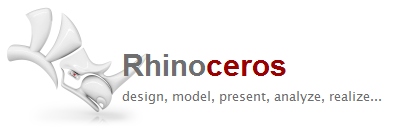 90 avenue Félix Faure69001 Lyon - FRANCE
solutions@datakit.com
www.datakit.com
Opt for efficiency
Exploit any 2D and 3D technical data
By installing the plug-in, a menu is added to Rhino.

Thus, directly from this menu, you will perform any models import or export operations in the format you have chosen.

Fast and complete data processing.

Filter data any way you choose.


Quarterly updates = perfect compatibility with the latest versions of CAD software.

The converters enable designers to read files not natively compliant with Rhino and to store files different from the Rhino ones.
Linear and angular dimensions3D B-rep,Mesh representation,

Parts / assemblies / attributes (colors, textures, …)

Product Manufacturing Information: PMI / FD&T / GDT,Metadata, properties
Facilitate interoperability
Subcontracting,

Collaborative working,

Multi-format design,

Heterogeneous supply-chainenvironment,

Long-term archiving,

Quality control, measurement,

Design, Production engineering,prototyping.
World wideresellers network
DATAKIT, internationaltechnological partner
30 years' of data exchange experience.
For a long time Datakit works in close relationships with several Rhino resellerswho propose its technical exchangedata in lots of countries. 

Consult the list of our resellersor contact us solutions@datakit.com
High qualified R&D and technicalsupport teams.
.
French company with a resolutely international outlook.
Technology integrated by numerous software editors and industry professionals.
.